TRƯỜNG MẦM NON SƠN CA 9
Đề tài: Sự phát triển của gà
Lớp: Chồi 2
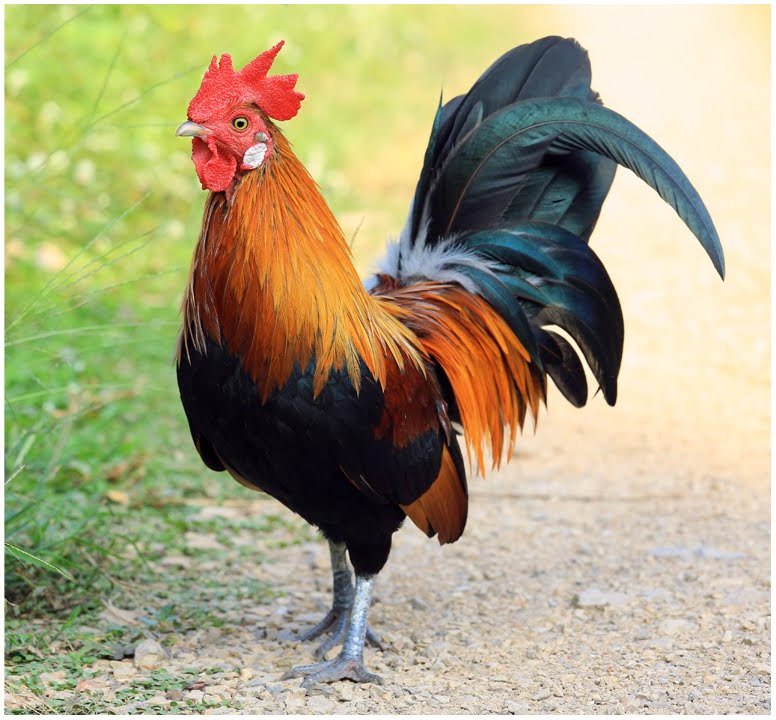 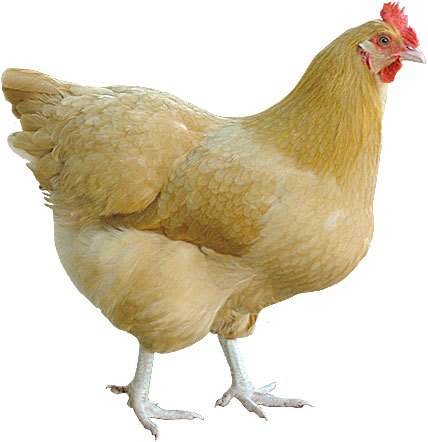 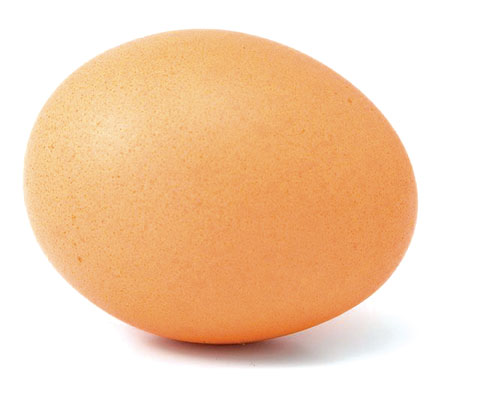 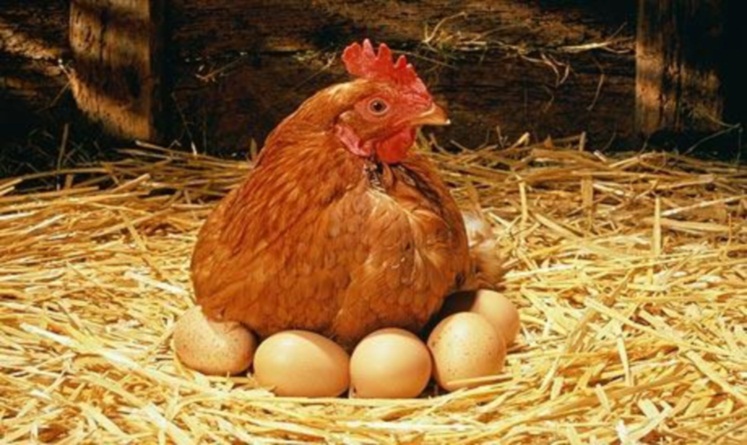 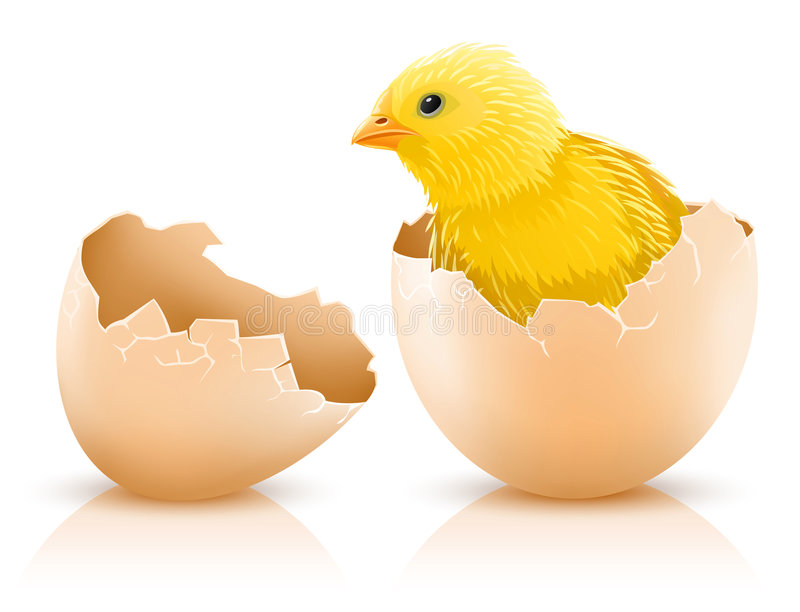 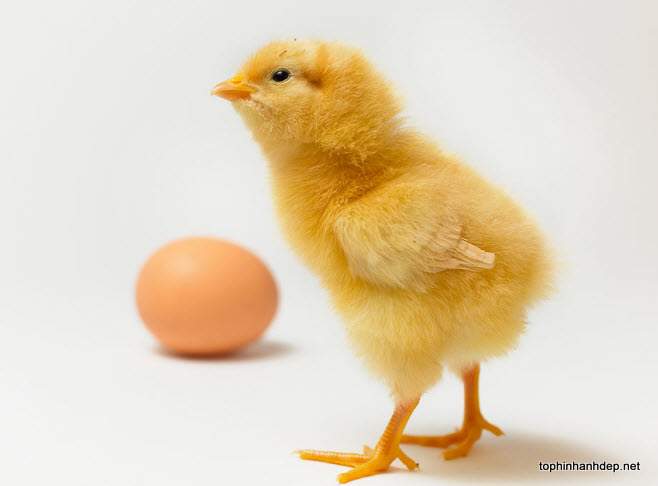